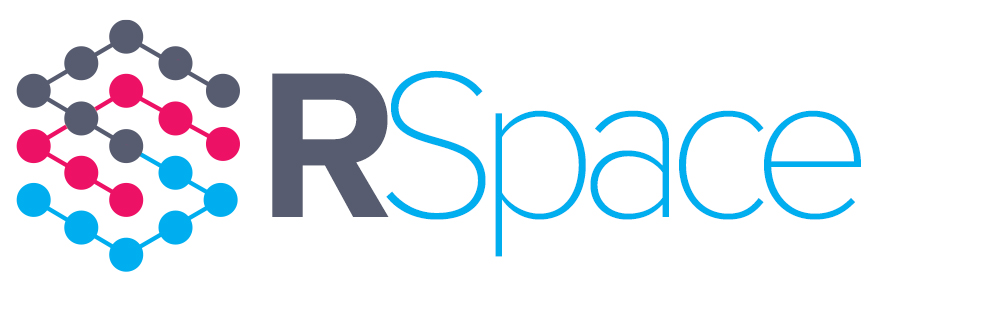 The ELN that integrates with other research tools and infrastructure
TU Delft pilot kickoff
18 April 2019

Rob Day and Richard Adams
Signup at https://delft-eln.researchspace.com/signup Code: DELFT-RC18419
[Speaker Notes: Welcome, thanks for asking us. Introduce ourselves. 
Overview of talk: 1) scene setting – why are we here, what are benefits of ELN, 2) How RSpace meets these requirements 3)]
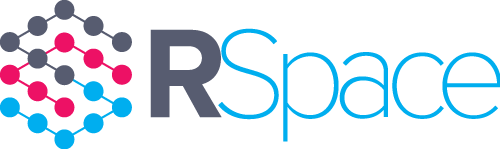 Long-term access to your research
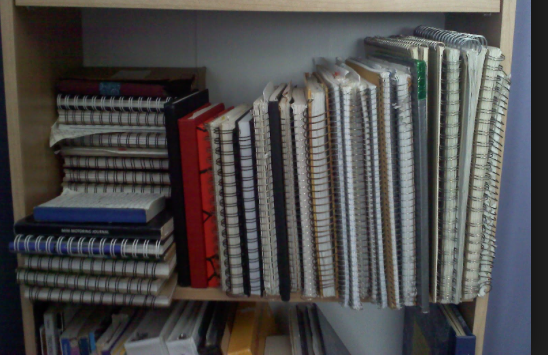 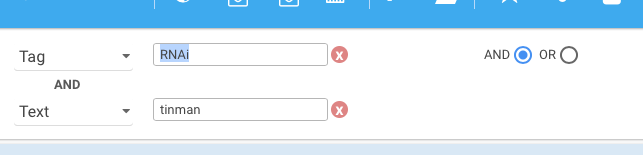 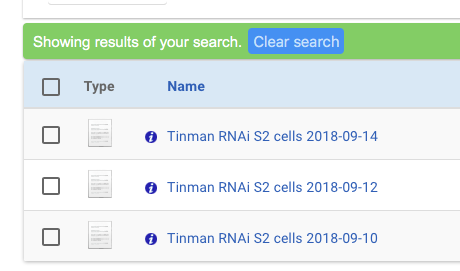 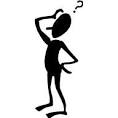 Where’s the Tinman 
RNAi experiments?
Signup at https://delft-eln.researchspace.com/signup   Code: DELFT-RC18419
[Speaker Notes: Experimental data is active for only a short time, it mybe included in publication or not, will sit there gathering dust.]
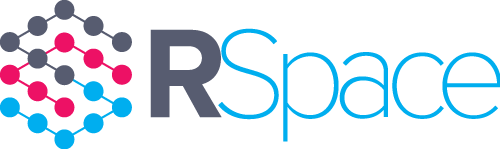 Backups and longevity
Full Nightly backups
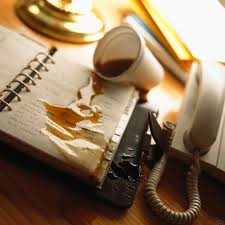 Notebook entries
All ELN data
Files
Logs
Files
Logs
Whoops!
Signup at https://delft-eln.researchspace.com/signup   Code: DELFT-RC18419
[Speaker Notes: A good ELN should store data securely]
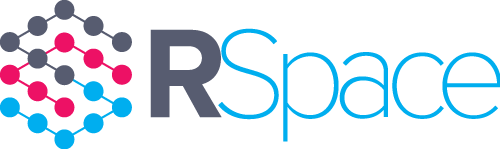 Note-taking is linear -  but the research process is not
Compliance / 
Ethics /regulations
Reagents
Previous 
experiments
Protocols
Bioinformatics
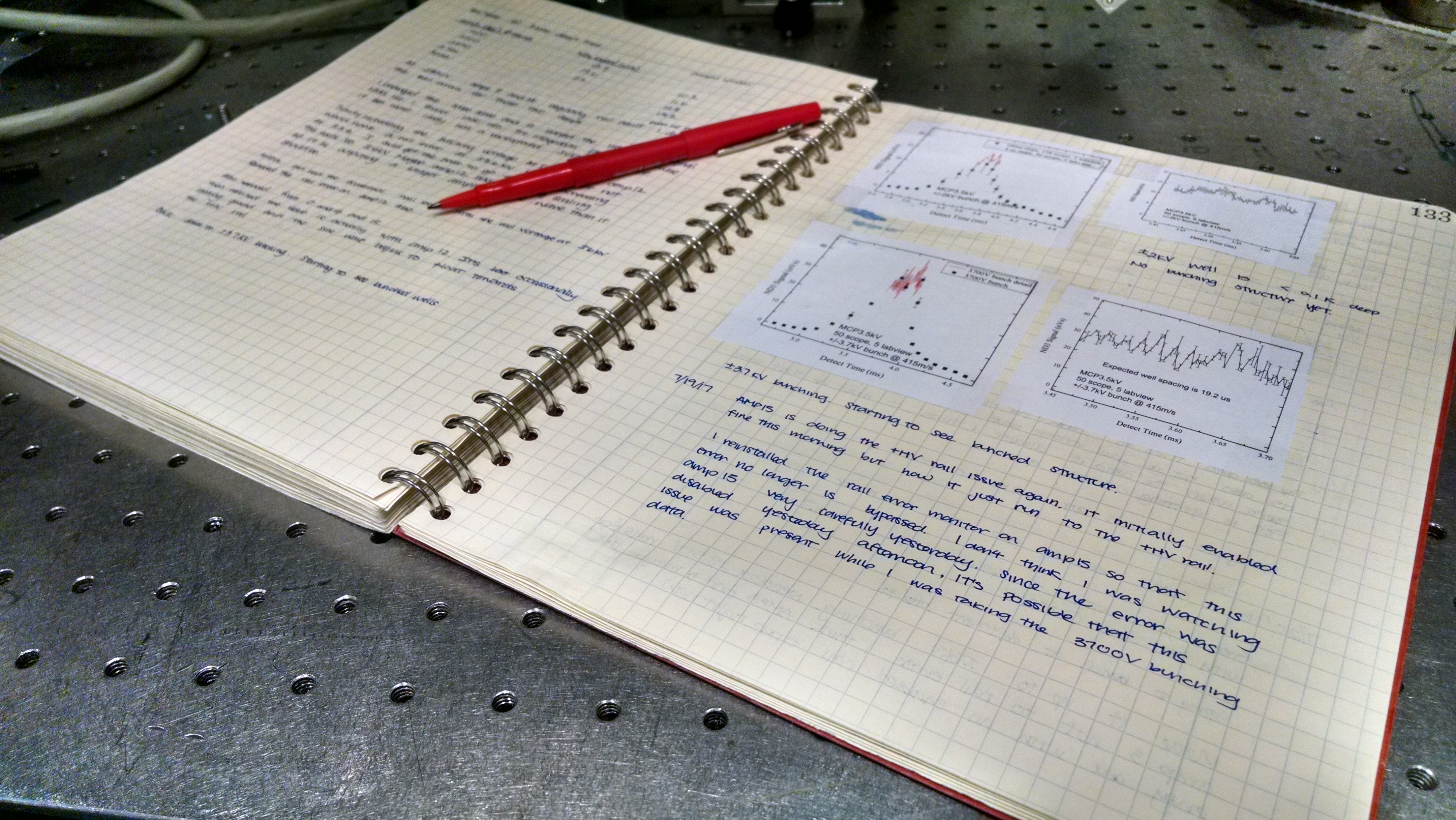 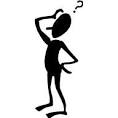 Online 
datasets
Images
Instrument
 data
MSOffice docs
Publications
Signup at https://delft-eln.researchspace.com/signup   Code: DELFT-RC18419
[Speaker Notes: Notebook = ‘stream of consciousness’, but research is not linear but iterative, taking into account new published work, suggestions and results of own work. Creating a publication from a LN requires  unbinding notebook and piecing together.
 to compose the experiments into a coherent narrative. Replacing a paper with notebook is not solution if ELN is also linear.]
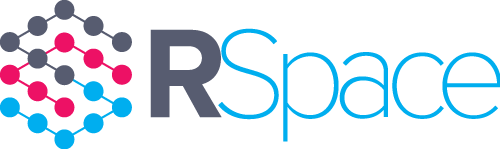 Be in charge of your data!
Connectivity
RSpace is inter-operable with a wide range of generic and science-specific tools
Flexibility
Organise your data in a way that suits you and your research group
Traceability
Linking, unique IDs and powerful search simplify finding data and documents inside and outside RSpace and visualizing relationships between them
Signup at https://delft-eln.researchspace.com/signup   Code: DELFT-RC18419
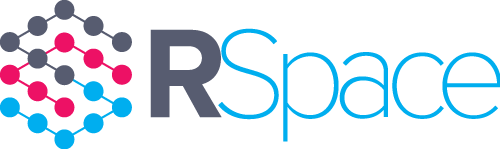 Connectivity
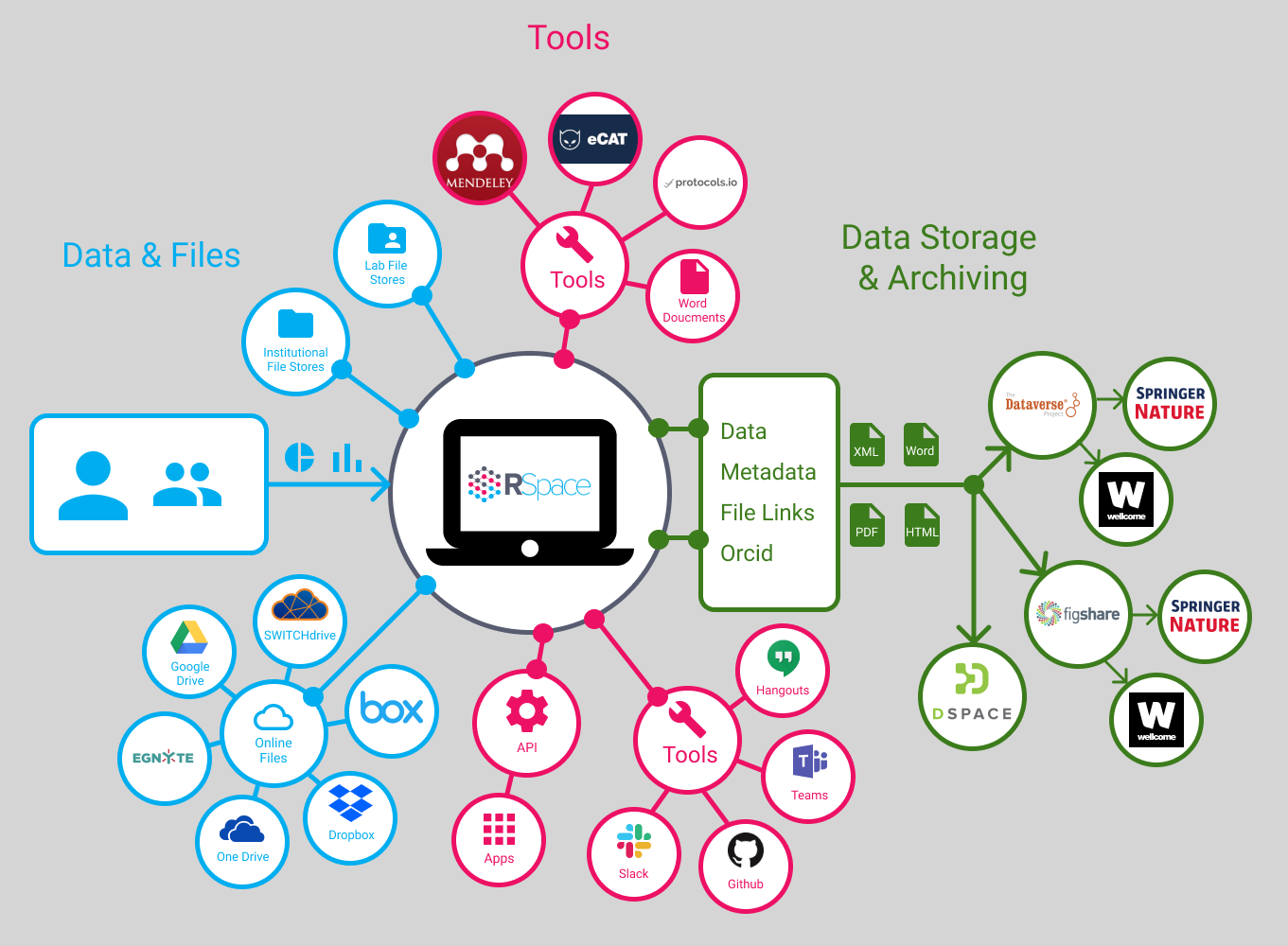 Signup: https://delft-eln.researchspace.com/signup               Code: DELFT-RC18419
[Speaker Notes: Not starting ab initiio; will probably have existing data that you can choose to import or link to from RSpace.]
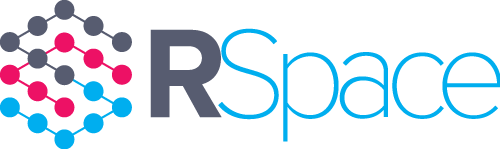 REST API
Upload files, documents
Download content in JSON or CSV format
Schedule exports
API documents: https://delft-eln.researchspace.com/public/apiDocs
Example code and tutorial: https://github.com/rspace-os
RSpace
GET
POST
Your input data
Output
Signup at https://delft-eln.researchspace.com/signup   Code: DELFT-RC18419
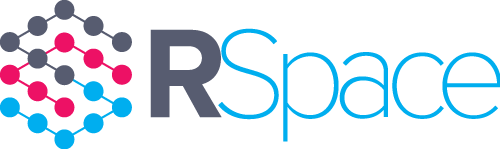 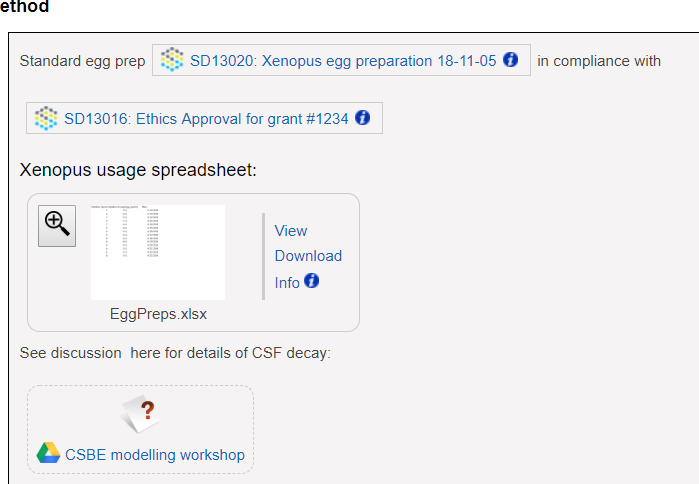 Links to other ELN entries
Embedded Office documents
Links to existing 
external data
Signup at https://delft-eln.researchspace.com/signup   Code: DELFT-RC18419
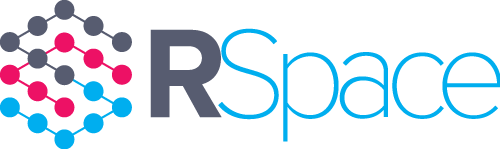 What research areas is RSpace suitable for?
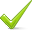 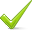 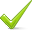 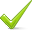 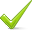 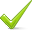 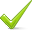 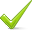 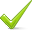 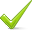 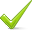 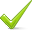 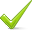 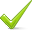 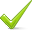 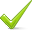 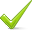 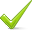 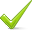 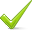 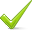 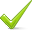 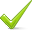 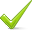 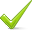 Signup at https://delft-eln.researchspace.com/signup   Code: DELFT-RC18419
[Speaker Notes: RSpace is designed for life science researchers. But it is flexible, versatile and has many generally useful features for organising data so  we have users  in other disciplines too. We actually use RSpace ourselves for all our company documents and also for recording the results of software testing.
RSpace is very usable for individuals but shines when working in a group, with its easy and intuitive sharing mechanism]
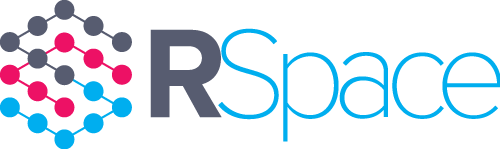 Organize work in a way that suits you
By date:
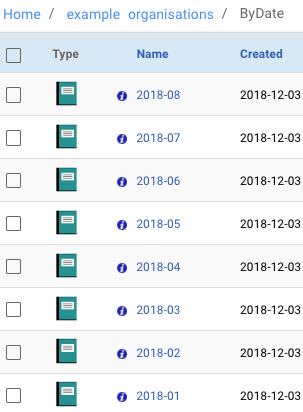 By project:
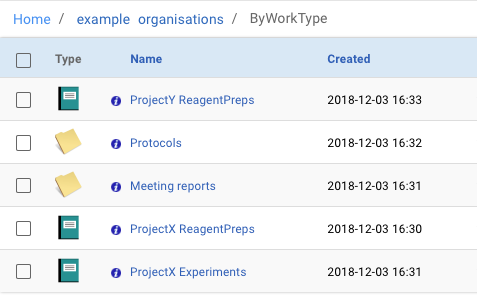 Signup at https://delft-eln.researchspace.com/signup   Code: DELFT-RC18419
[Speaker Notes: Flexibility, compare notebooks and folders.]
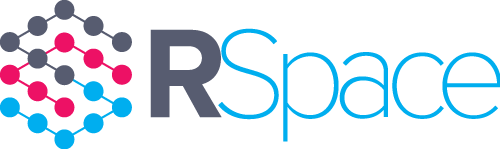 Notebooks vs folders
Notebooks are simplified folders that can be shared and browsed easily
Signup at https://delft-eln.researchspace.com/signup   Code: DELFT-RC18419
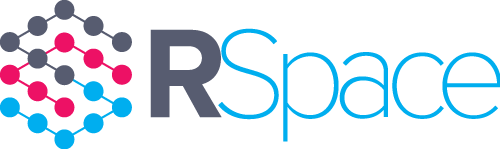 Traceability
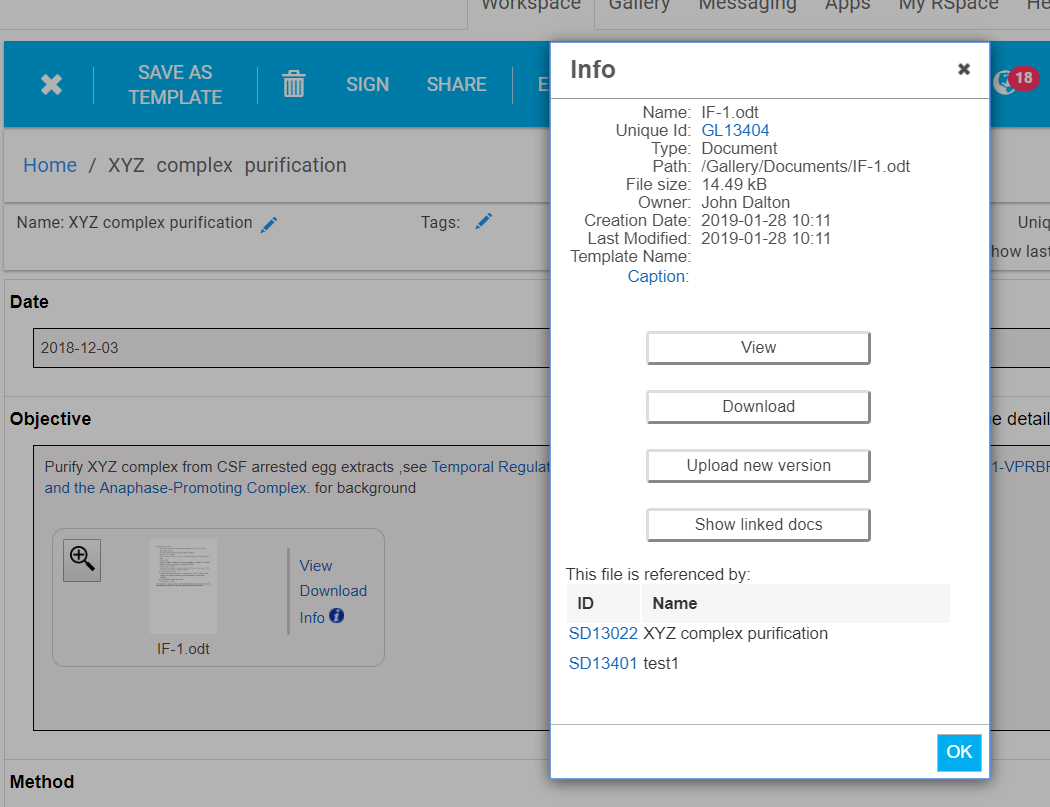 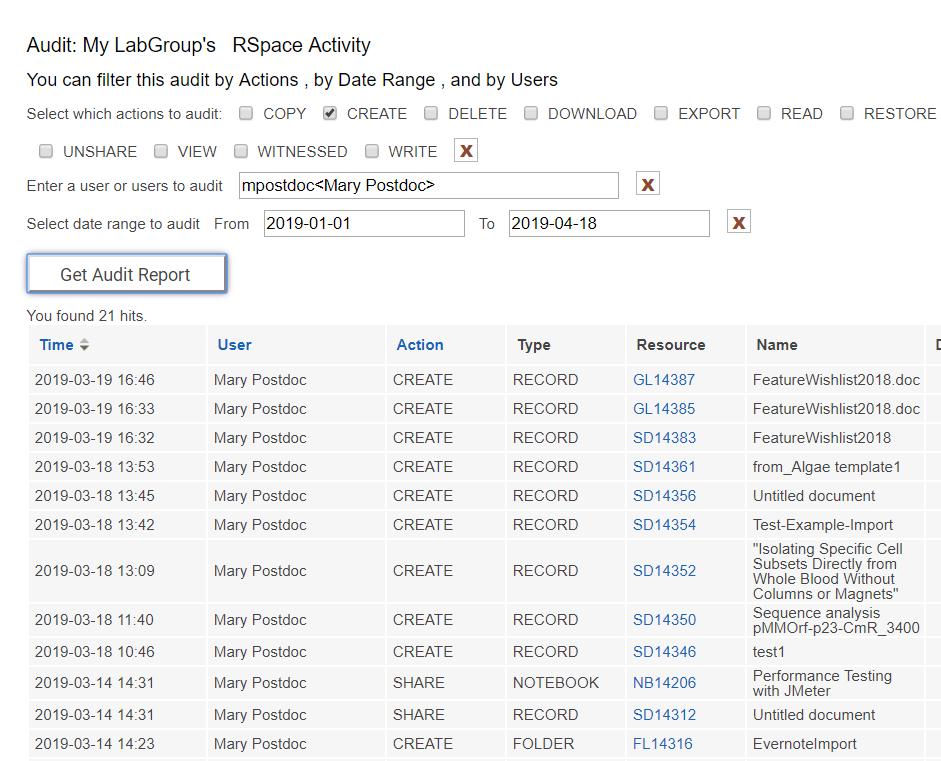 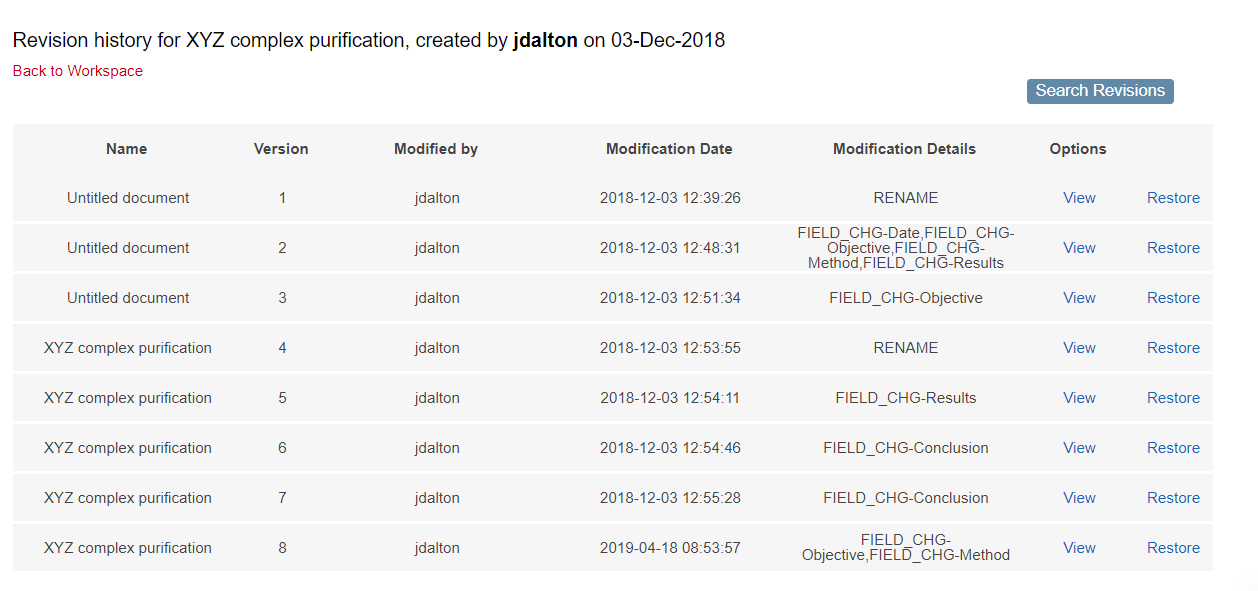 Signup at https://delft-eln.researchspace.com/signup   Code: DELFT-RC18419
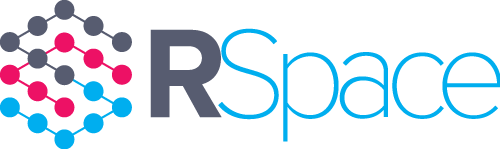 Delft pilot – data
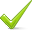 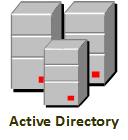 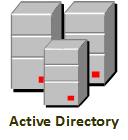 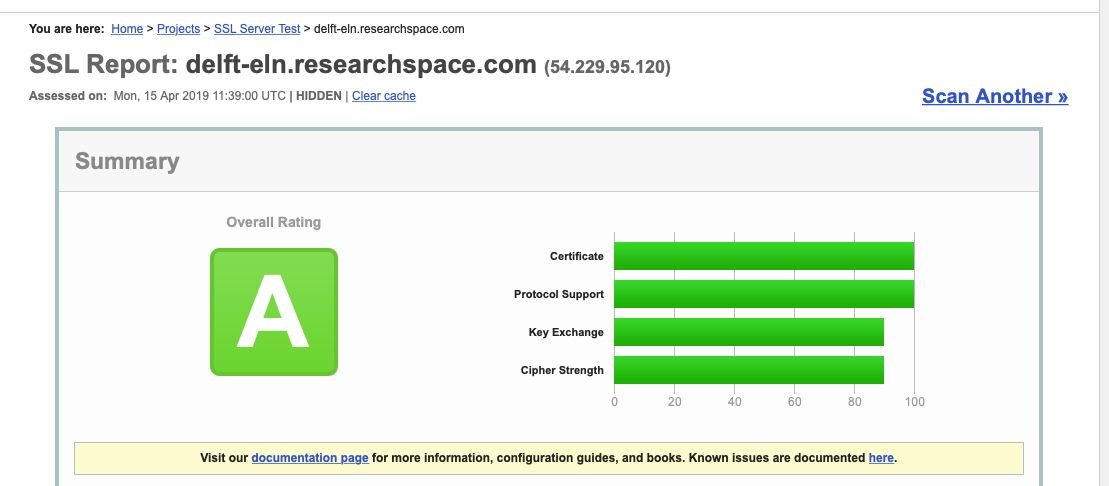 h
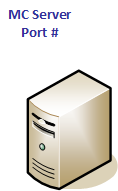 Local encrypted EBS volume filestore
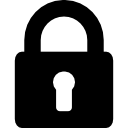 RSpace User device, 
in-browser
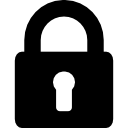 S3 backup
/recovery
aws cli port 443
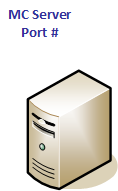 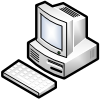 HTTPS TLS == 1.2
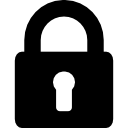 EC2 instance, RSpace webapp
Local encrypted EBS volume MySQL
AWS Cloud (EU Ireland)
Signup at https://delft-eln.researchspace.com/signup   Code: DELFT-RC18419
[Speaker Notes: This how data is stored during this trial. We take data security very seriously; it encrypted over the network and at rest. SSL Labs currently rate our network communications ‘A’ for network protocols.]
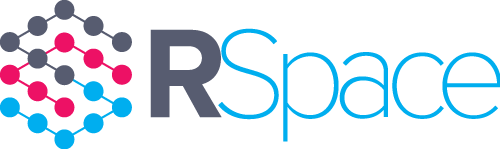 Why try RSpace?
RSpace connects your data  from inception to publication.

Safe to try – easy to get your data out.

ResearchSpace is completely independent –
We are not owned by another company and your data belongs to youat all times. 
We have no conflicting interests with a parent company and can operate entirelyin our users’ best interests.
Signup at https://delft-eln.researchspace.com/signup   Code: DELFT-RC18419
[Speaker Notes: You can easily share content in Rspace either with individuals or with our whole group. There are various roles in a group  which I can explain at the demo.]
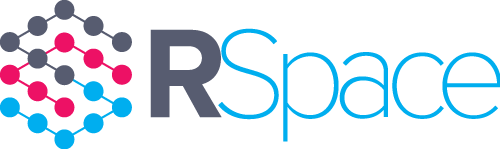 Thank you!
richard@researchspace.com
rob@researchspace.com

@TheConnectedLab
https://www.researchspace.com/enterprise/tu-delft
Signup at https://delft-eln.researchspace.com/signup   Code: DELFT-RC18419
[Speaker Notes: Look forward to seeing you at the tutorial. Please sign up now or at the start of the workshop.]
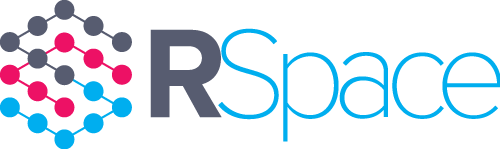 Export workflow
What to export?

Selection of content
Notebooks / folders
All my work
All my group’s work
What format?
Where to export ?

Download
Store in RSpace
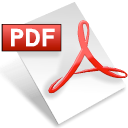 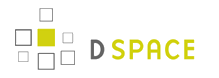 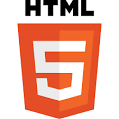 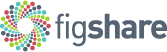 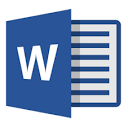 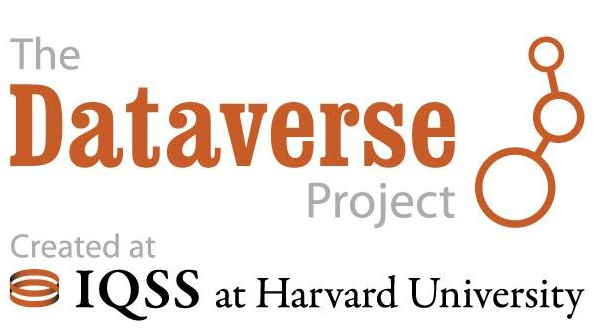 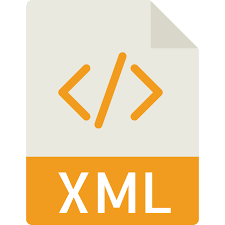 Signup at https://delft-eln.researchspace.com/signup   Code: DELFT-RC18419
[Speaker Notes: How to get data out of an ELN is probably its most important feature! Storing data in an ELN isn’t the end goal – eventually you want to share, archive or publish your data. Whatever ELN you choose, you must be sure you can get your data out in a variety of formats, including machine-readable formats. Eventually, you will want to change ELN and migrate your data.
 If your vendor doesn’t support machine readable formats such as JSON or XML you risk losing data in the future, or being locked in to one supplier!
At Rspace we want you to feel comfortable that you can get your data out at any time.]